Cosmic Explosions
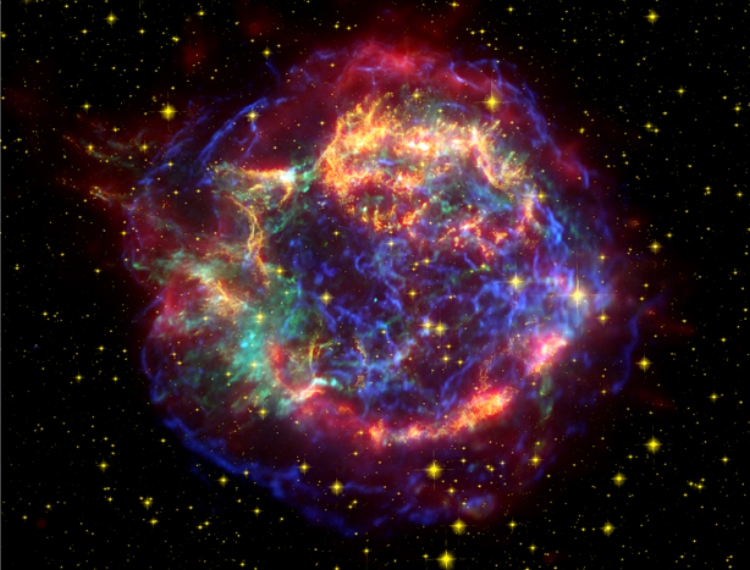 Creating the elements of life
Avishay Gal-Yam
Department of Particle Physics and Astrophysics
Weizmann Institute of Science
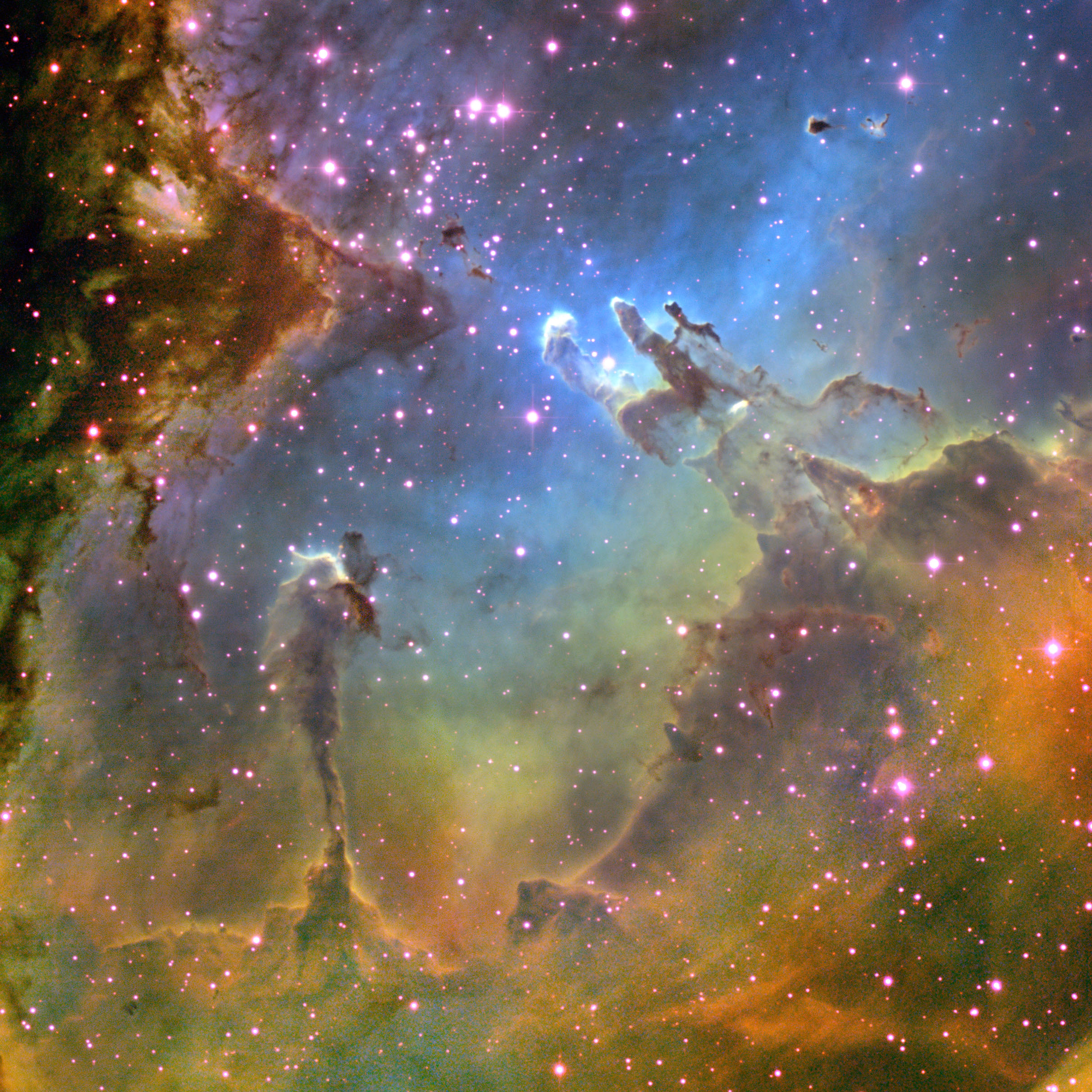 From Primordial Gas Clouds to Planets
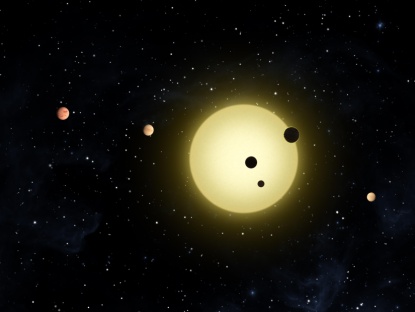 Rocky planets
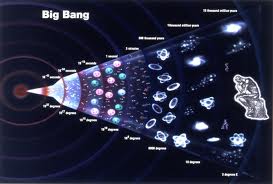 Second generation 
stars
The big bang
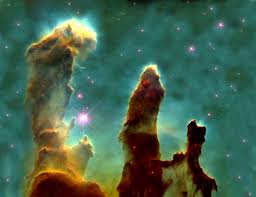 Element formation
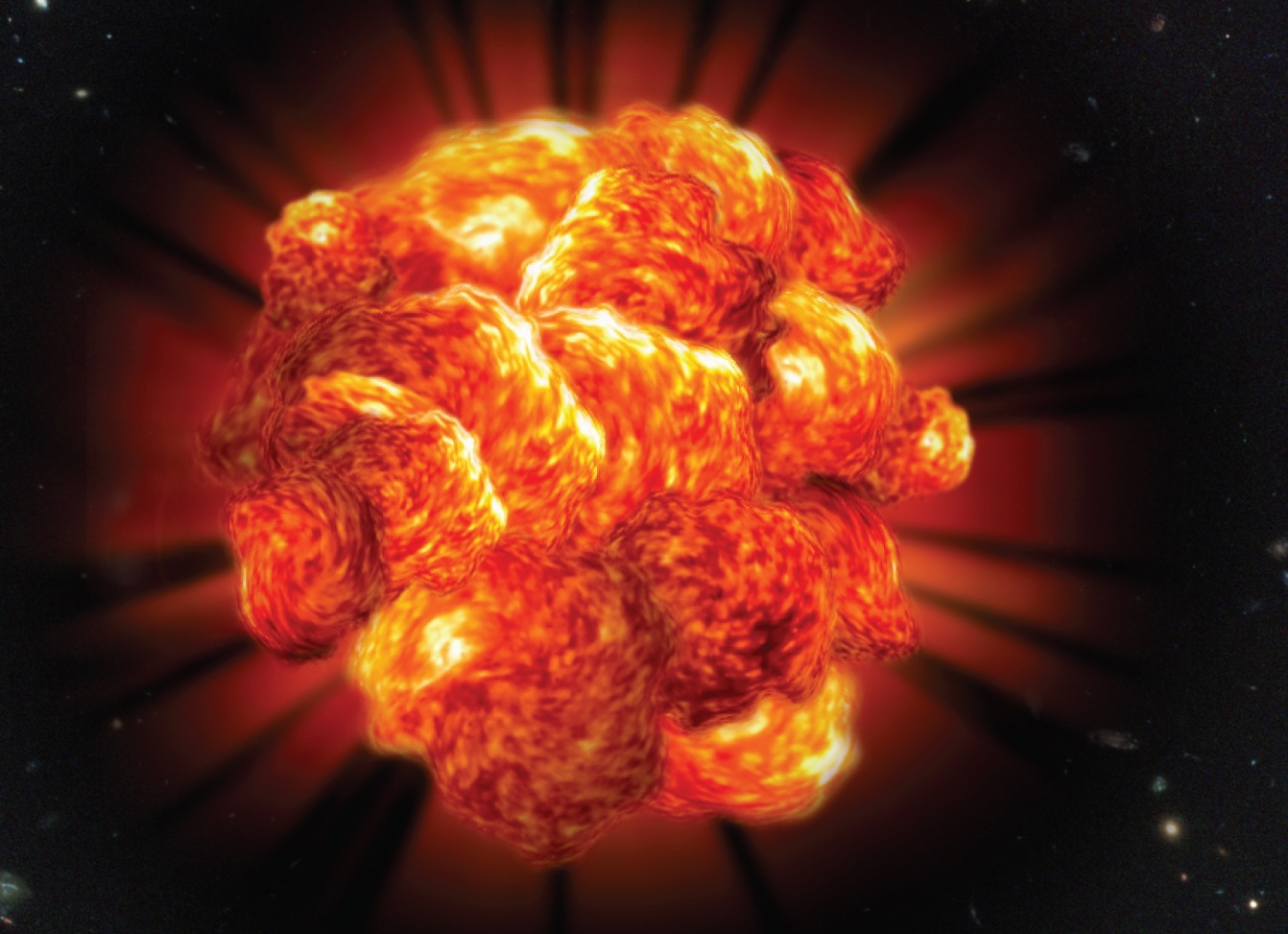 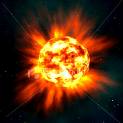 First 
generation stars
Origin of the elements
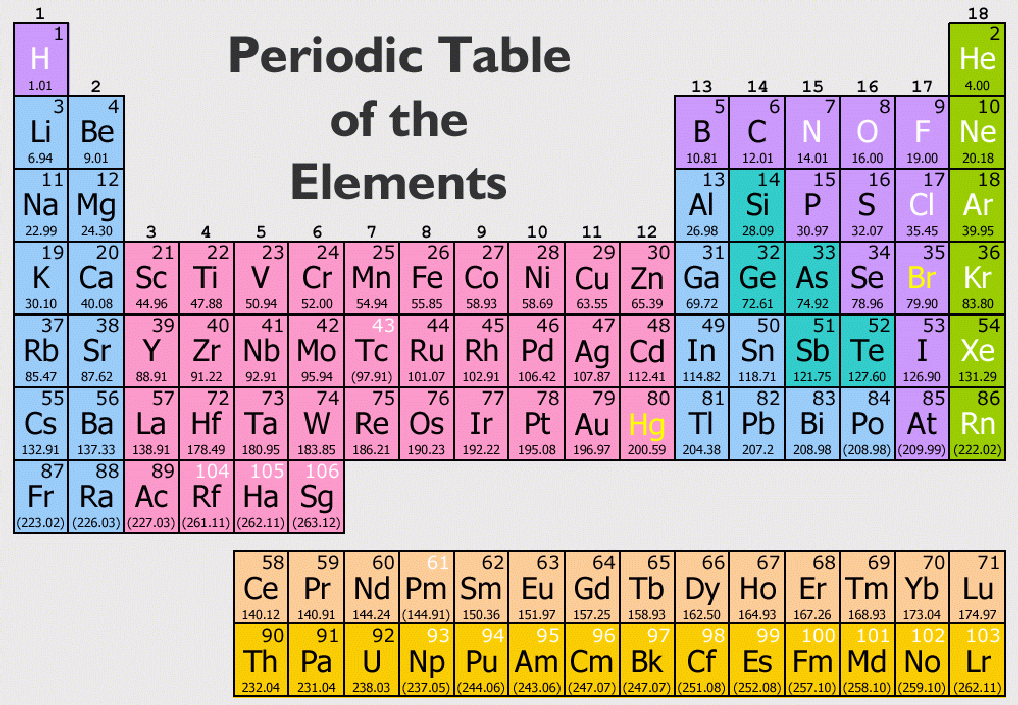 Nuclear fusion
P
N
P
P
N
N
P
P
N
N
P
P
N
N
P
P
N
N
N
P
P
N
P
P
N
P
P
N
N
Hydrogen
Carbon
Helium
Origin of the elements
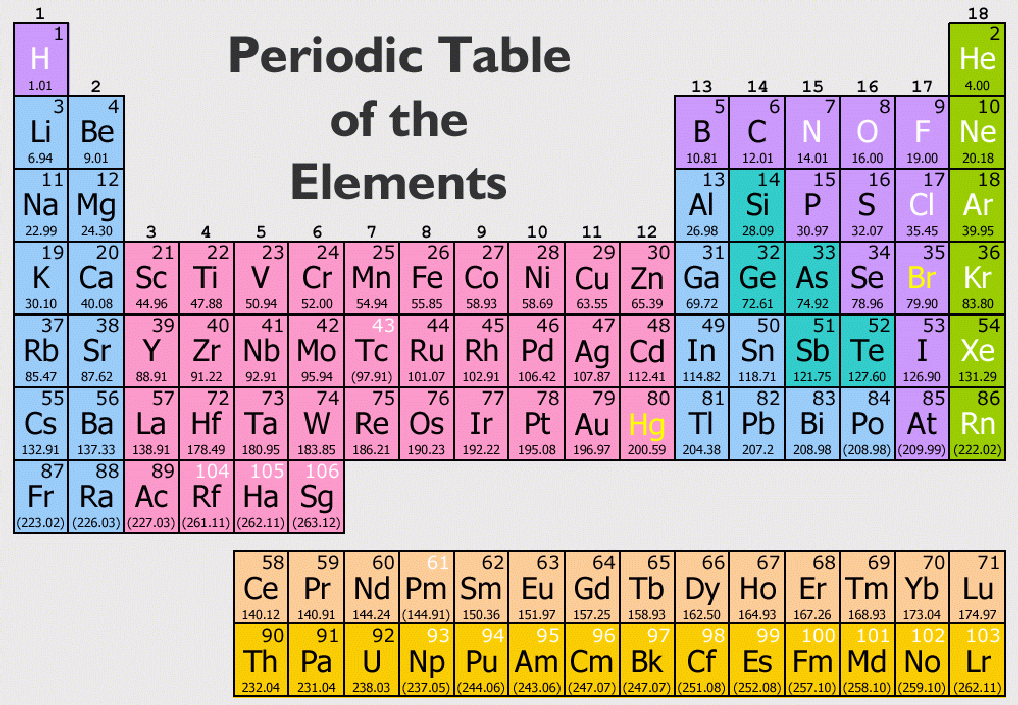 Cosmic element factories
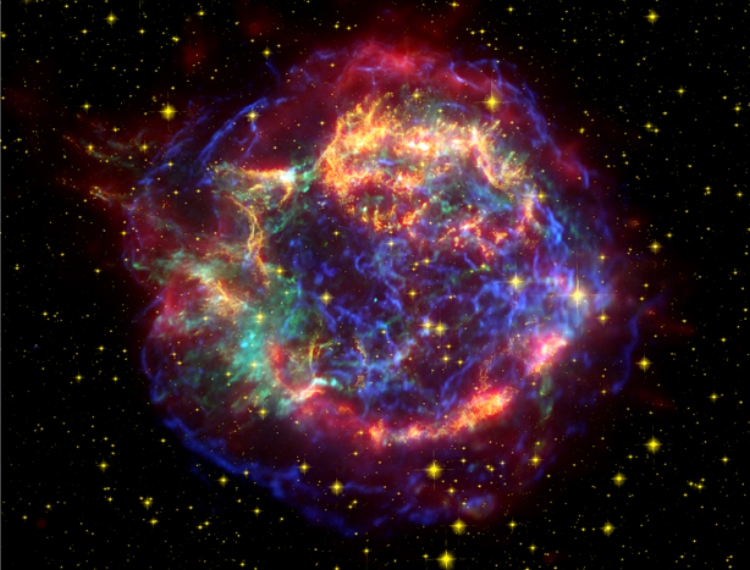 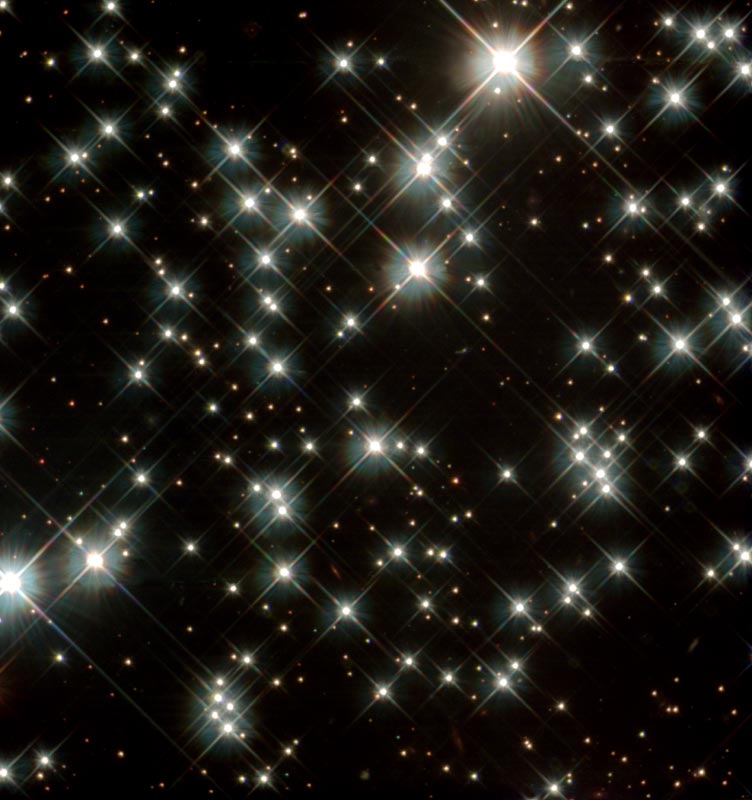 The first explosions(Gal-Yam et al. 2009, Nature, 462, 624)
We have recently discovered the first example of a pair-instability supernova
  Theoretical prediction from 1967 (Shaviv, Rakavy, Barkat)
 The explosion of the most massive stars (over 150 solar)
The first cosmic element factories
Making 
Calcium
(and titanium)
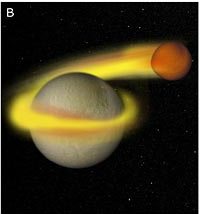 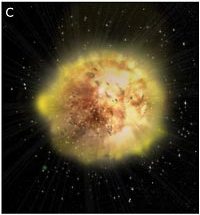 C/O
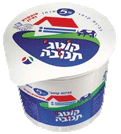 He
Calcium
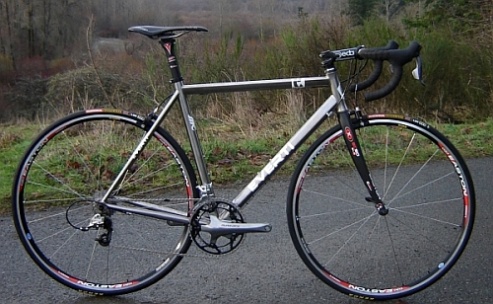 Perets et al. 2010
(Nature, 465, 322)
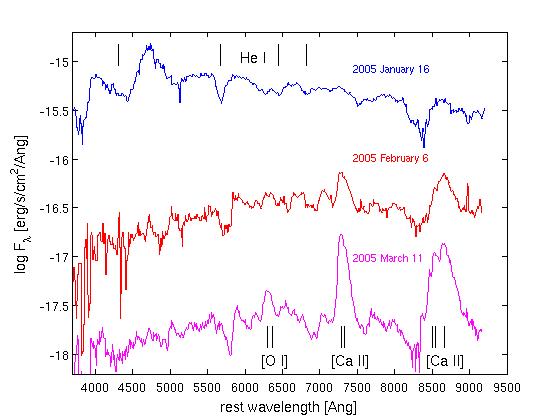 The curious case of SN 2005E(Perets, Gal-Yam and collaborators, Nature 2010)
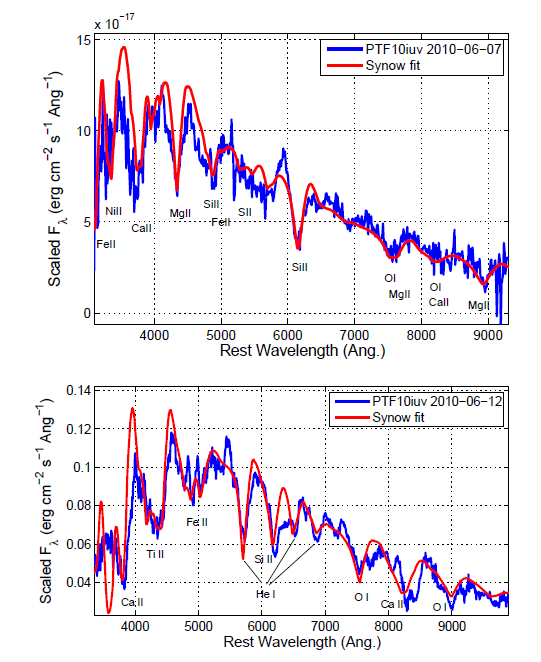 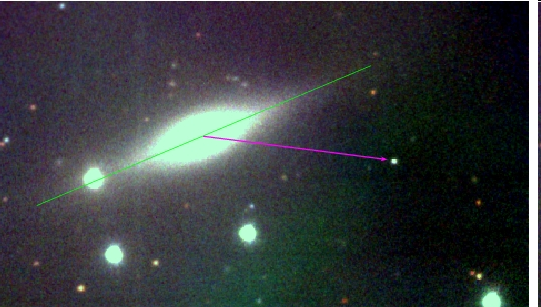 Kasliwal, Yaron
The origin of titanium(Perets et al. 2010, Nature)
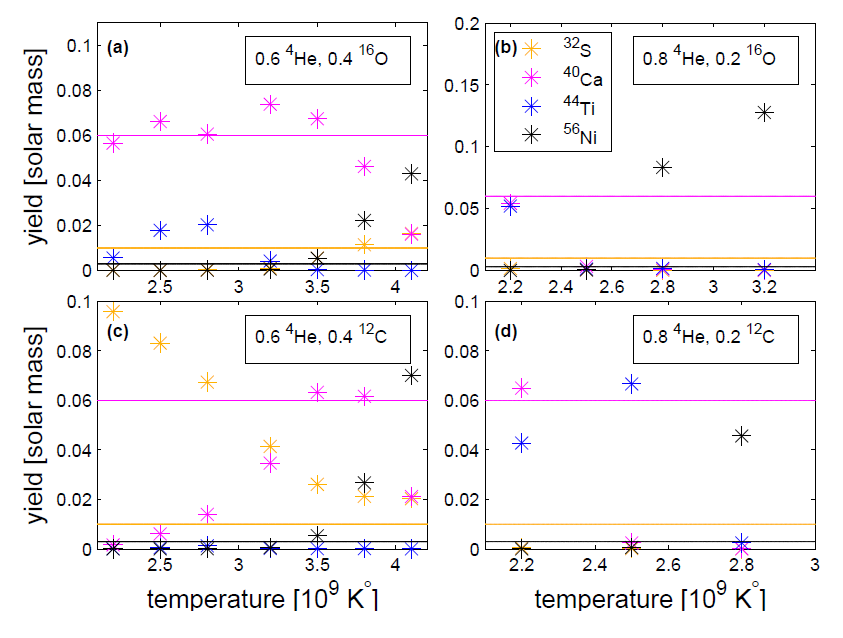 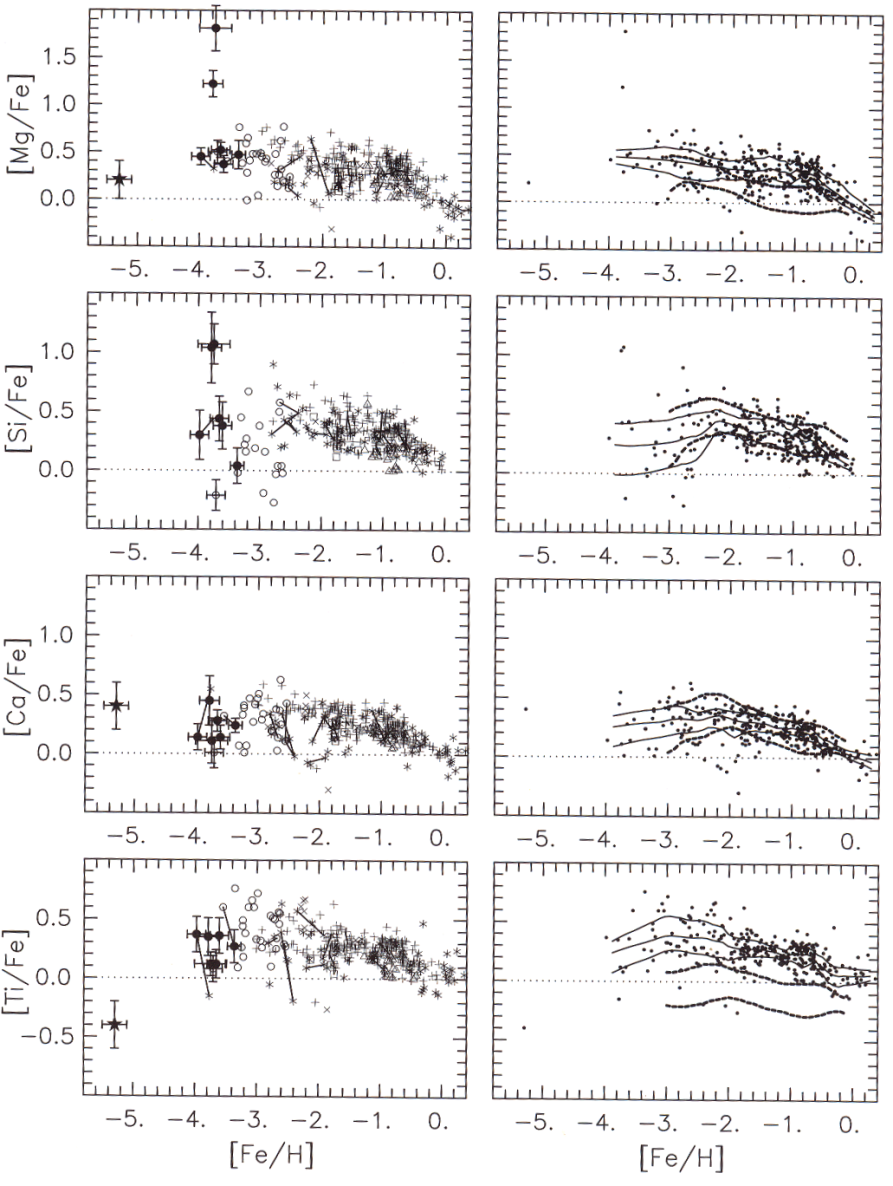 Measured elemental abundances in stars show a systematic titanium excess
The models are based only on element yields from known supernova types
The new type of explosion we discovered may well explain most of the titanium in nature (and also some of the calcium)
model
→ more iron
What about calcium
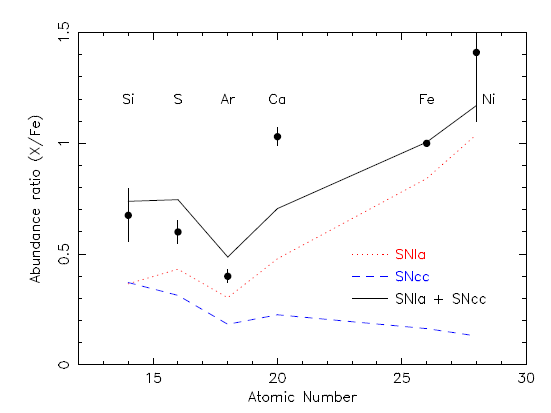 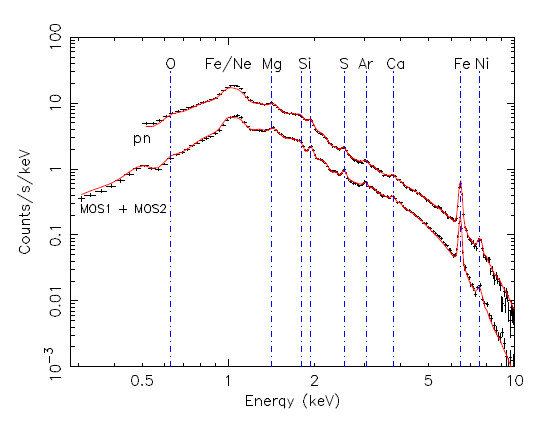 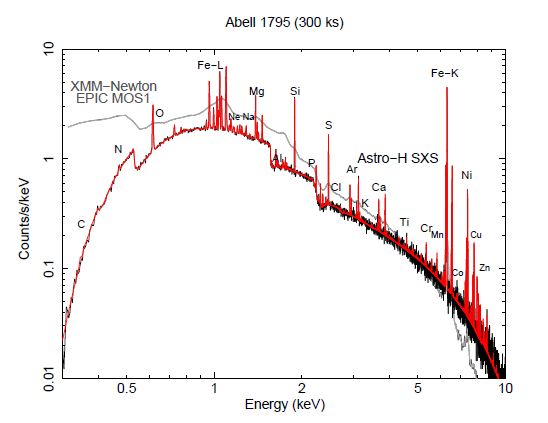 →מגנזיום
→טיטניום
מודל
→כמות הברזל בכוכב
De Plaa et al. 2012
Conclusions
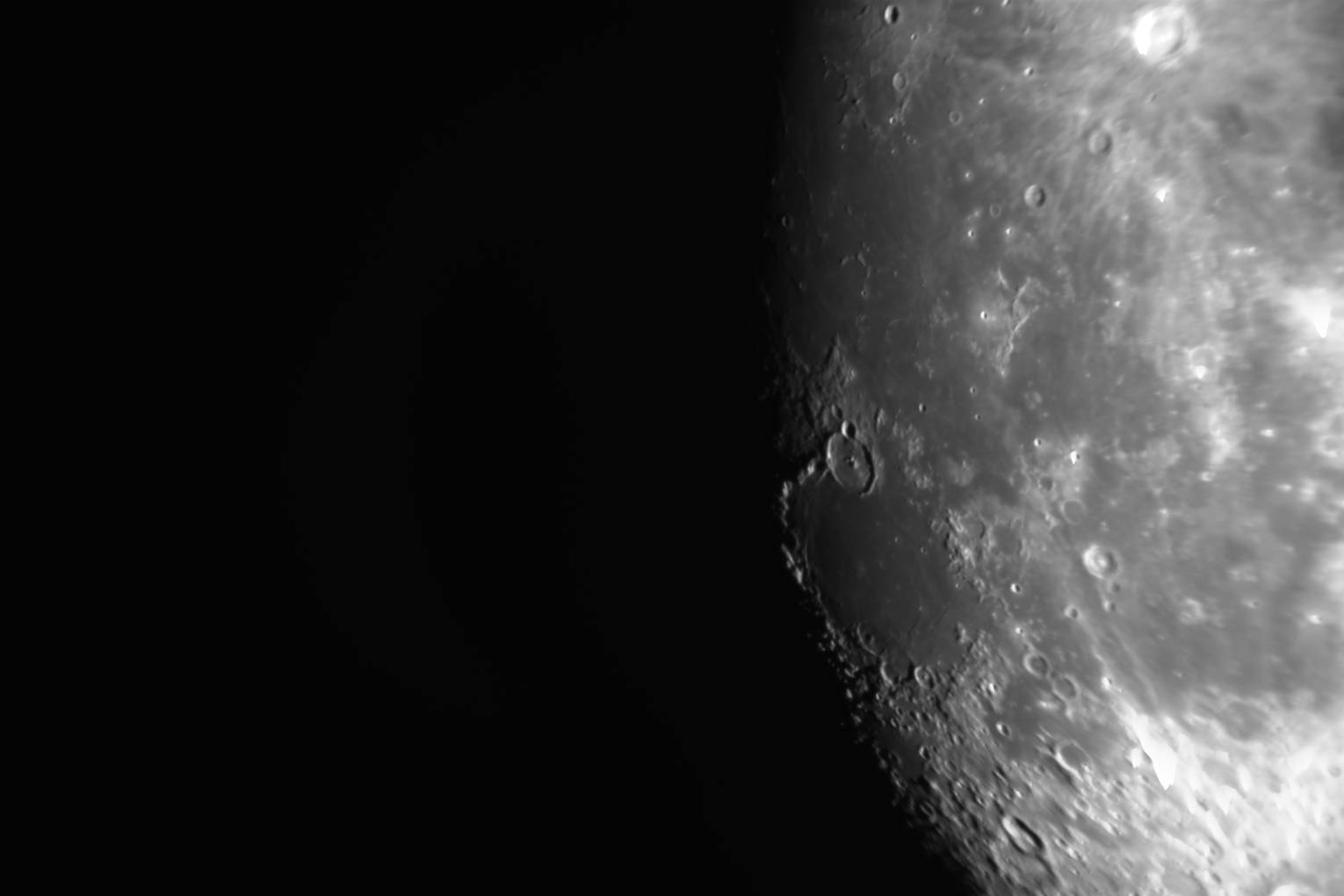 Cosmic explosions explain the origin of the elements, including the building blocks of life
This is not a solved problem!
New studies illuminate the history of element formation (starting shortly after the big bang) as well as origin of specific elements
An era of discoveries…Thanks!
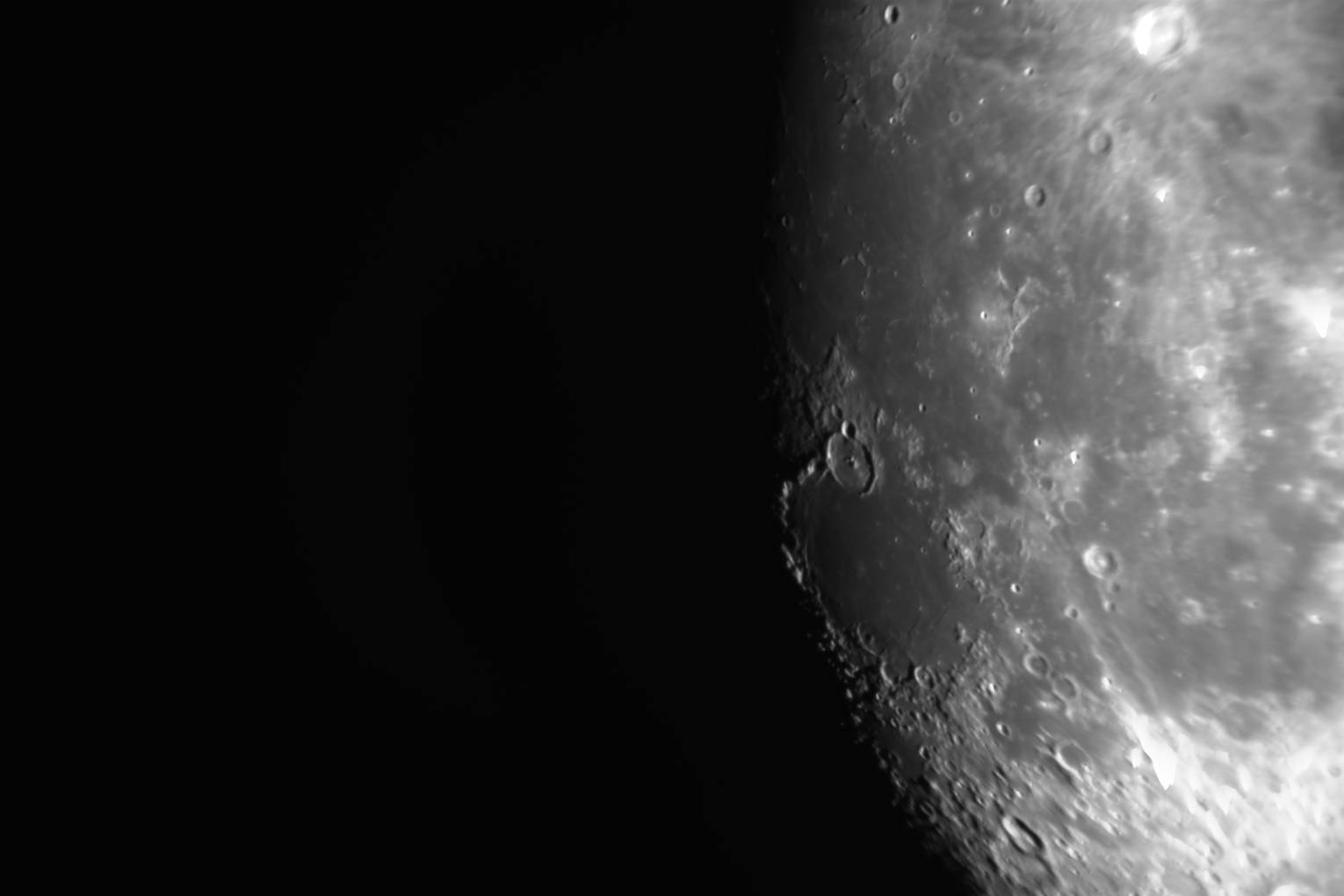 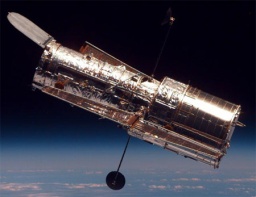 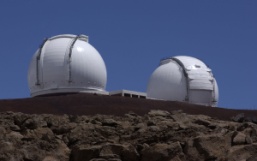 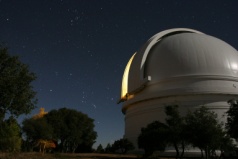 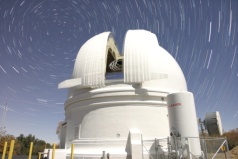 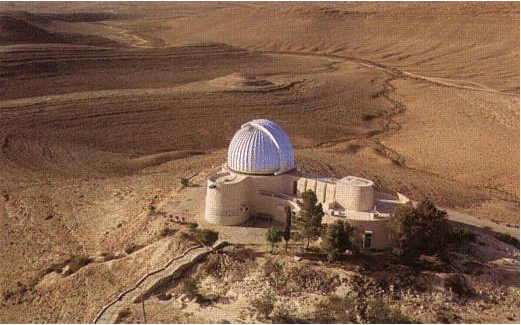 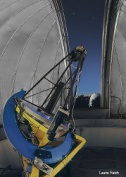